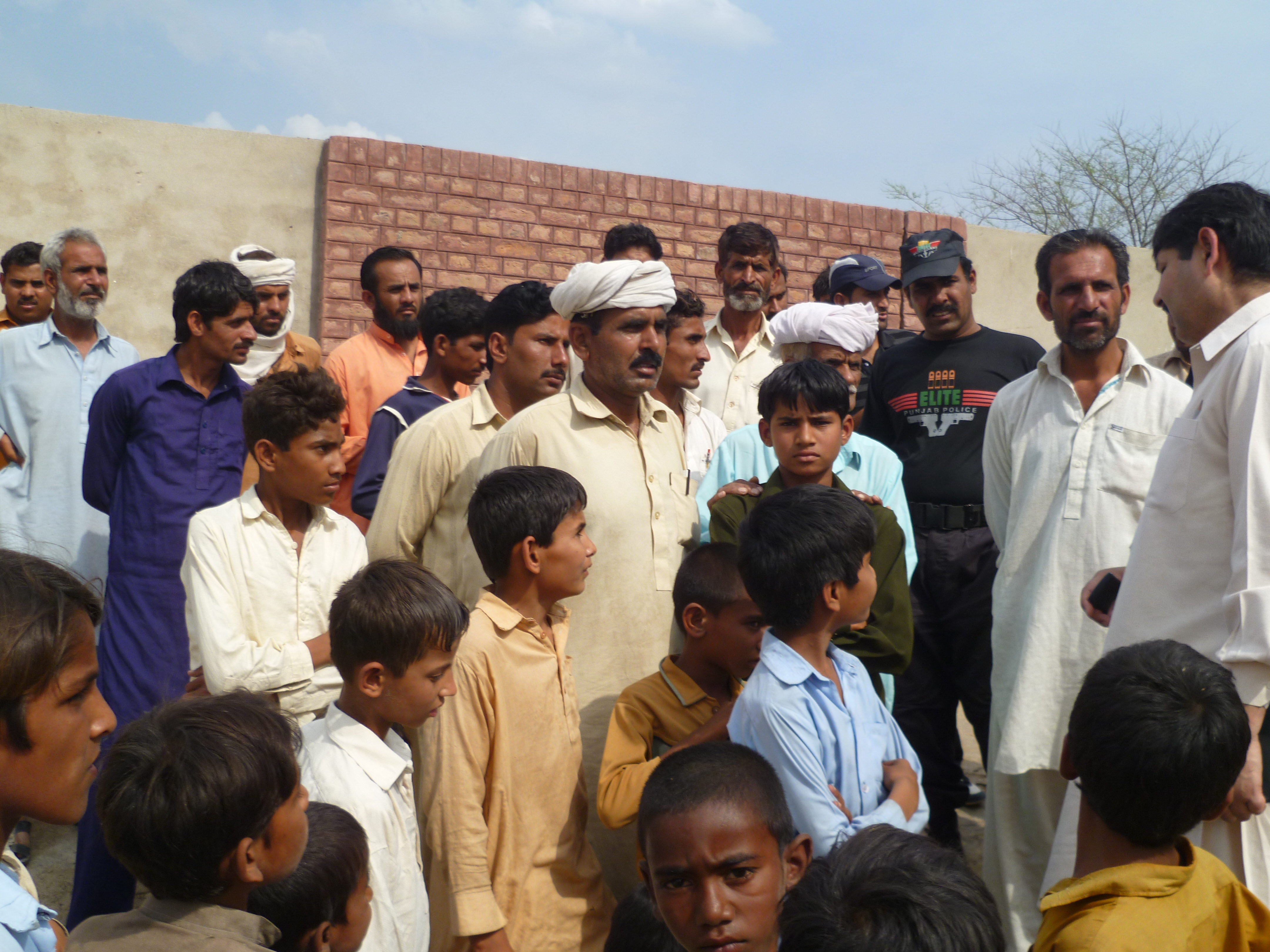 The Good News from Pakistan
SIR MICHAEL BARBER

Brookings Institution
6 June 2013
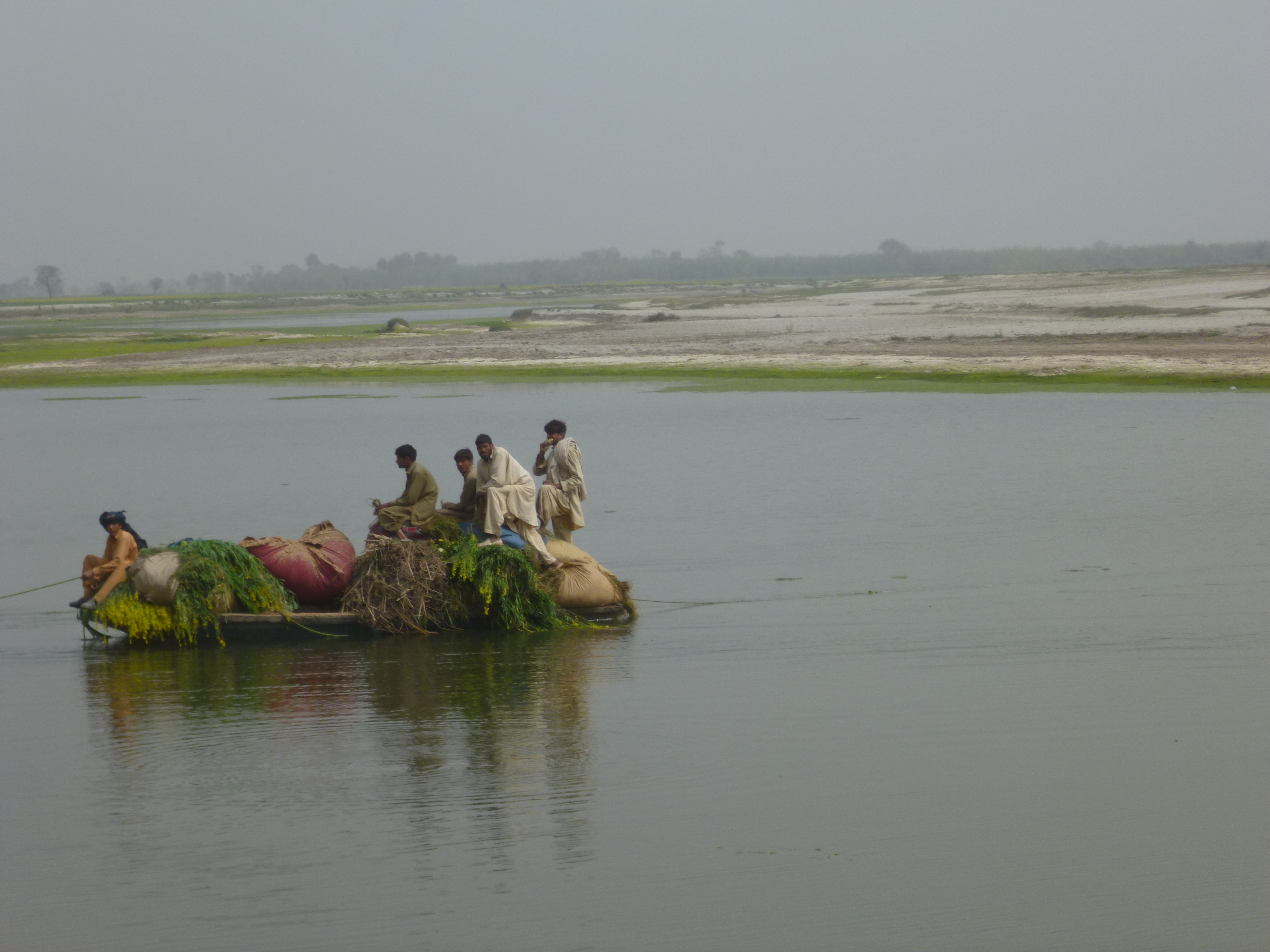 The Origins
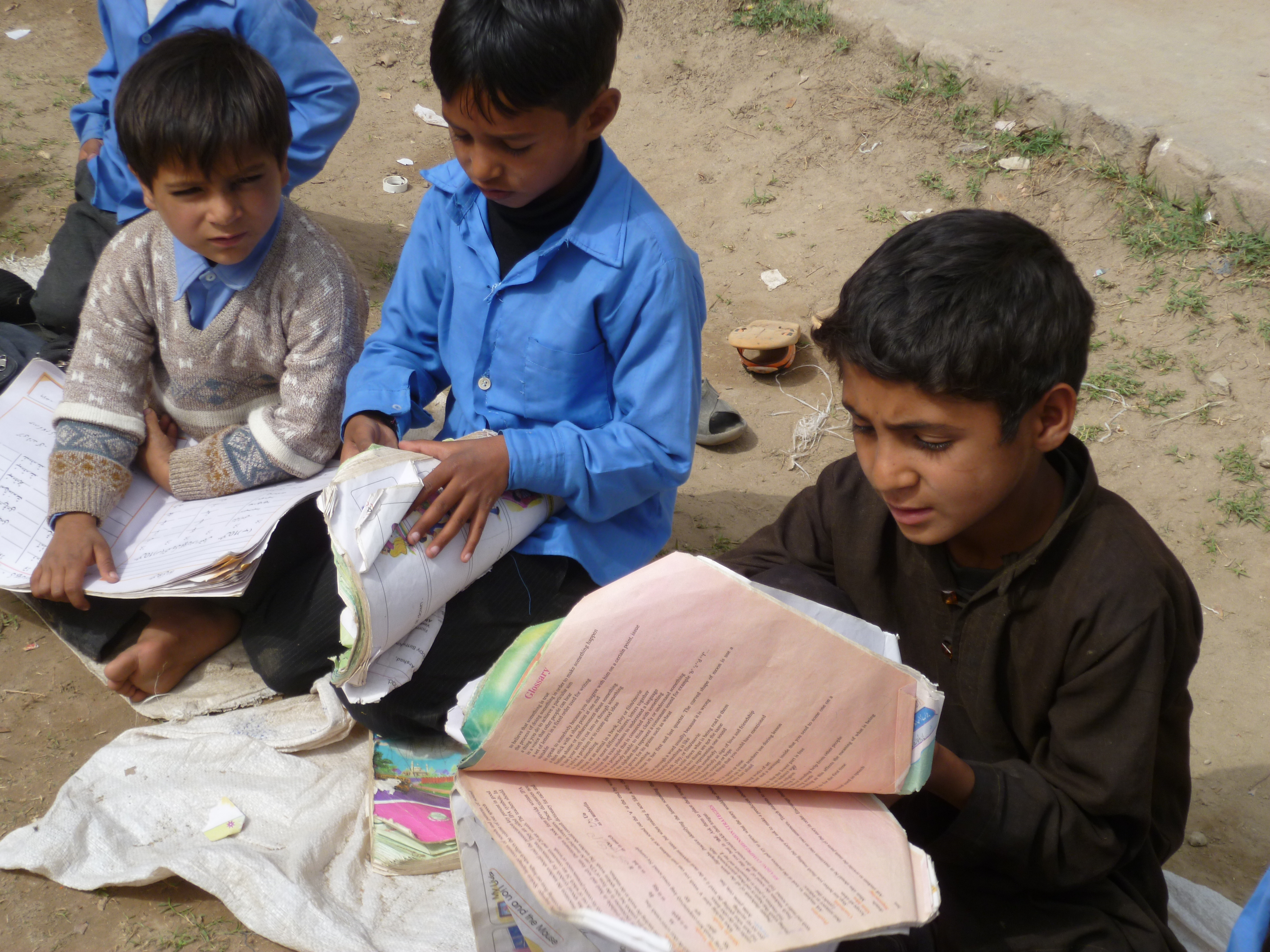 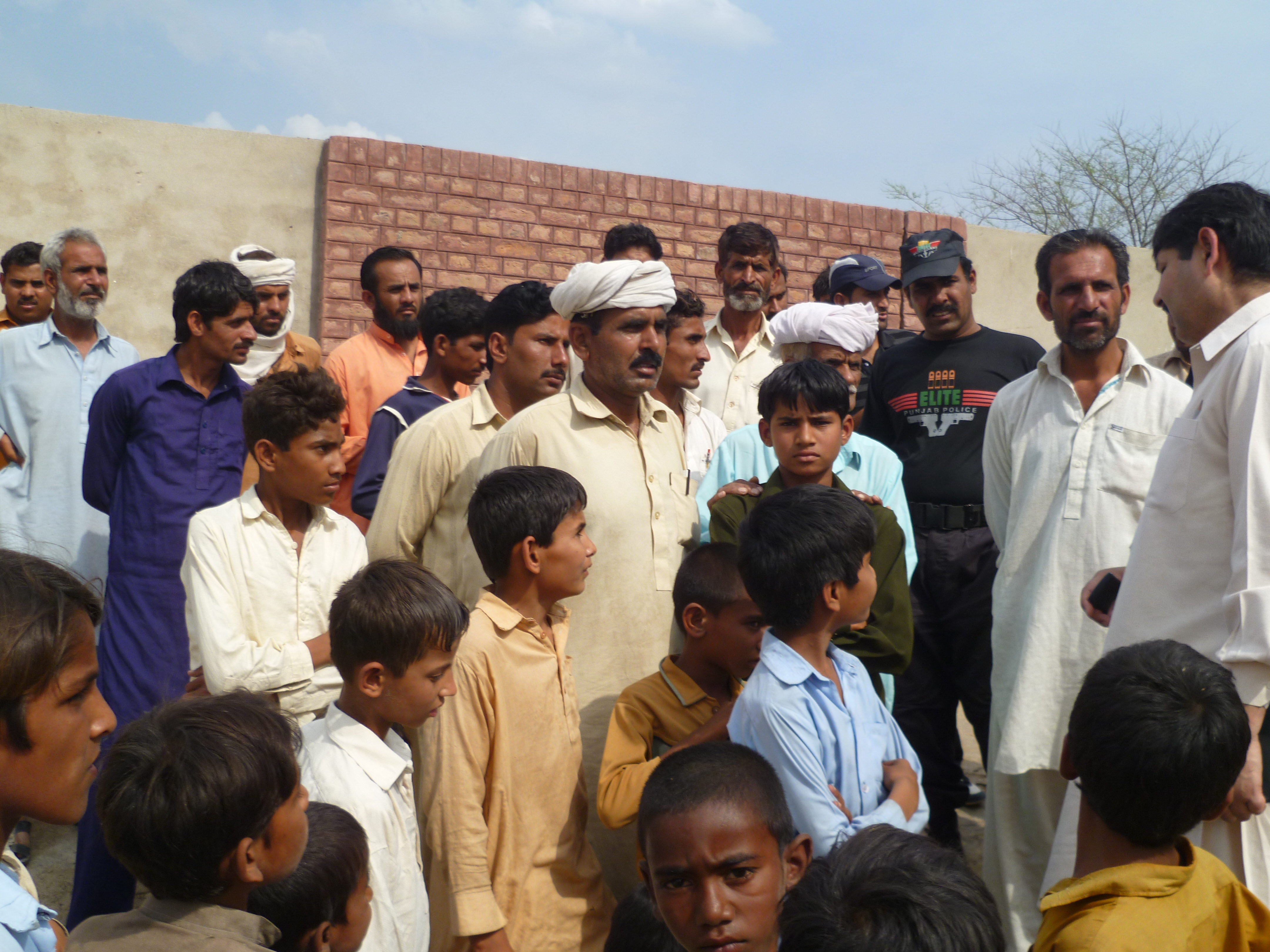 “I am of the opinion that the boldest measures are the safest”

Lord Nelson on the eve of the Battle of Copenhagen
5
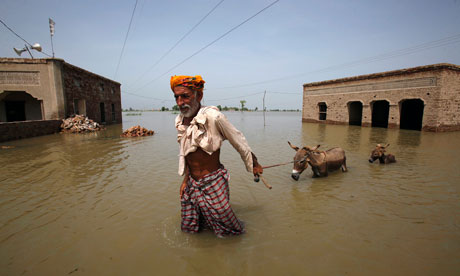 Did the flood make your schools better? 

Michael Barber, to the Pakistani officials
7
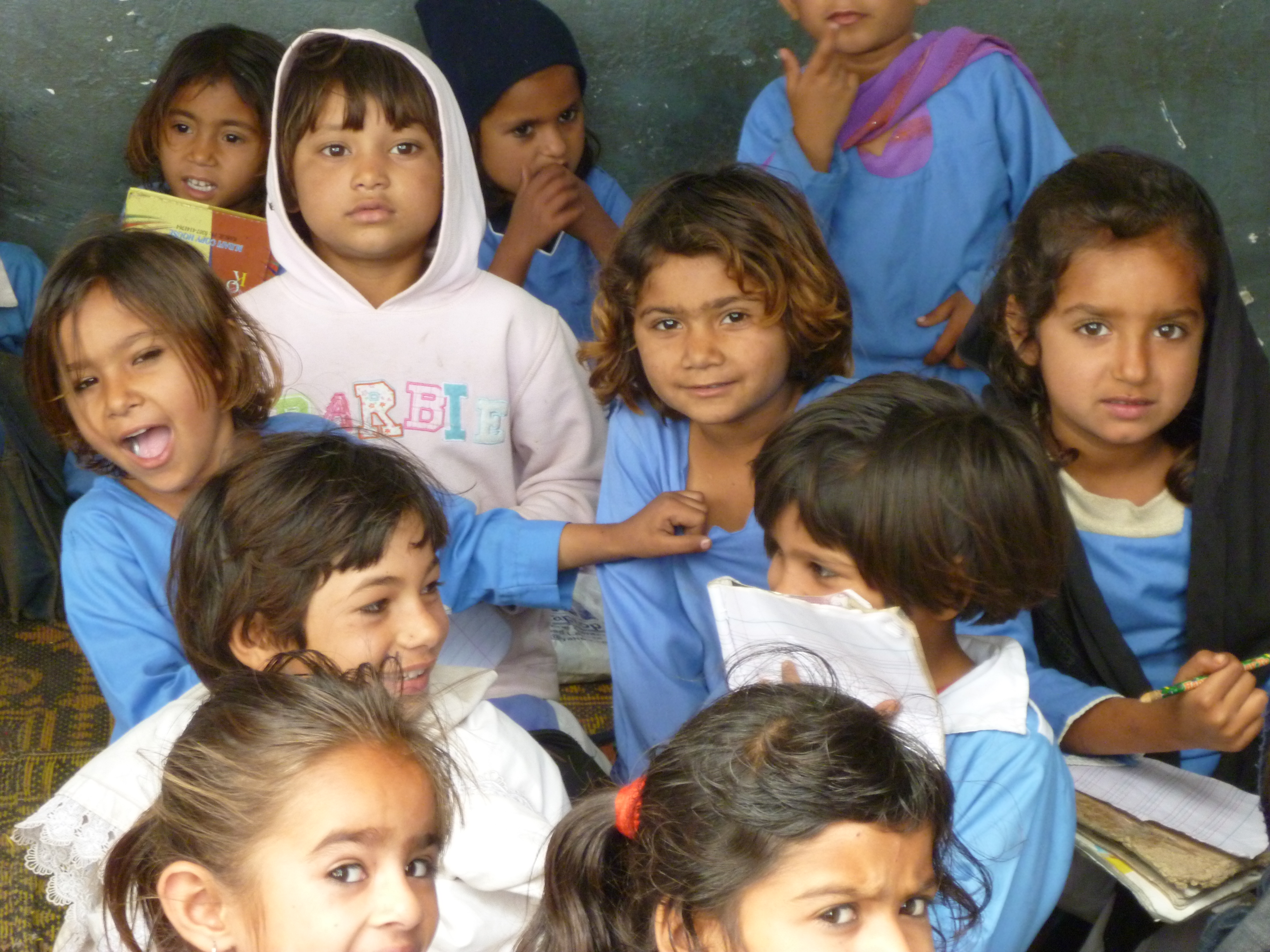 The Elements
Elements of the roadmap
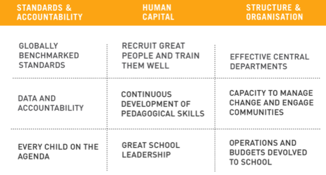 Punjab Education Foundation
Media campaign
Innovation Fund
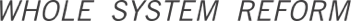 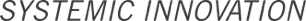 Data and targets
District administration
Teacher quality
The enrolment drive 
Additional supporting programs
We have pain in every bone in our bodies from working so hard, but want the Roadmap to continue because... it is nation-building.

An Executive District Officer (EDO)
10
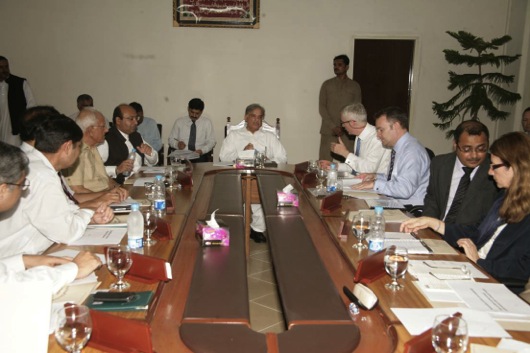 The Routines
Government is driven by crises and events but it’s routines that deliver results.
Sir Michael Barber, Instruction to Deliver
12
The Routines
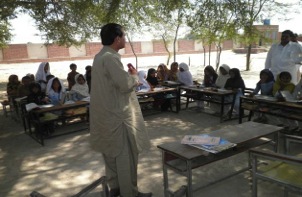 Leadership Commitment
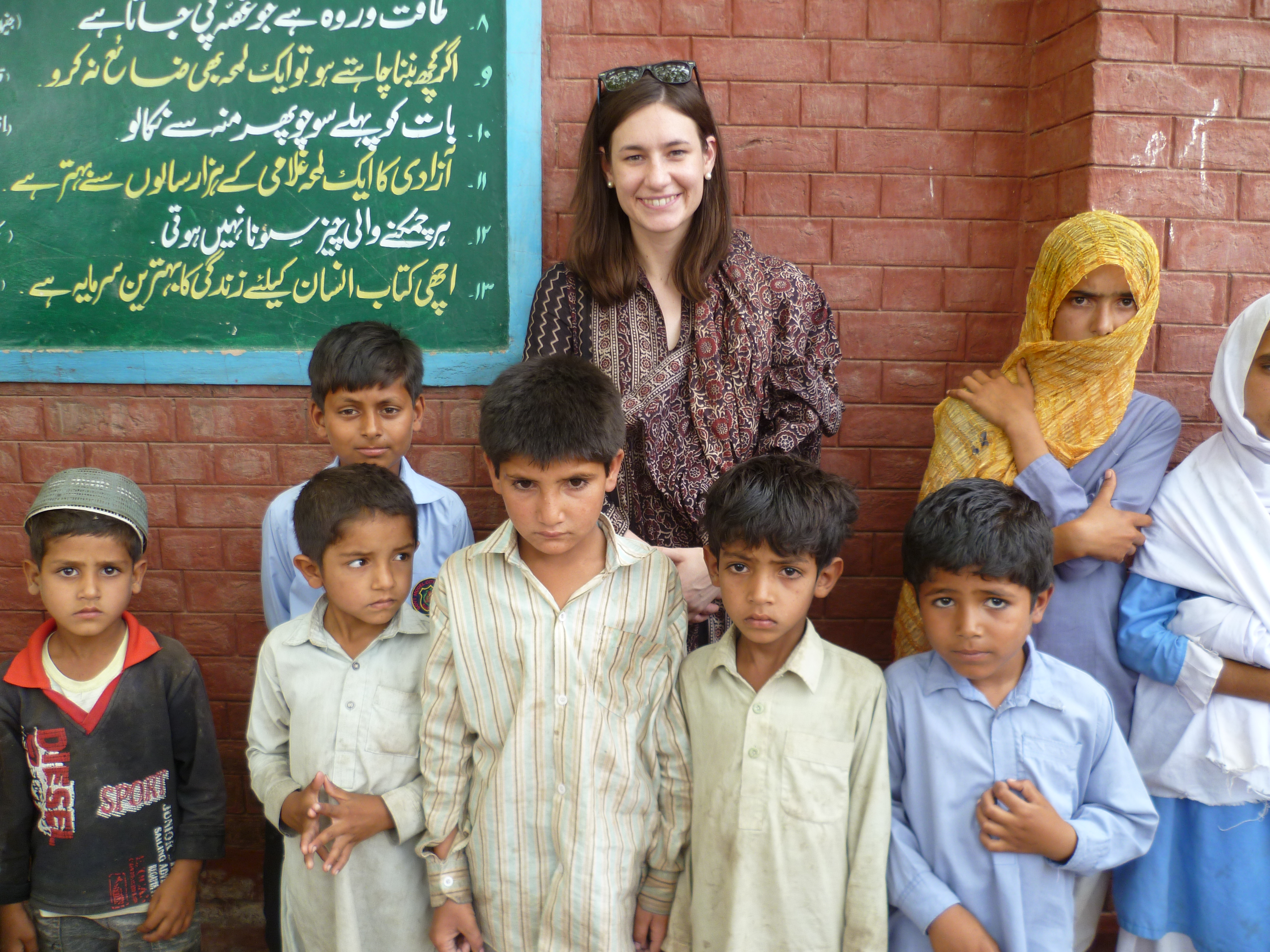 The Team on the Ground
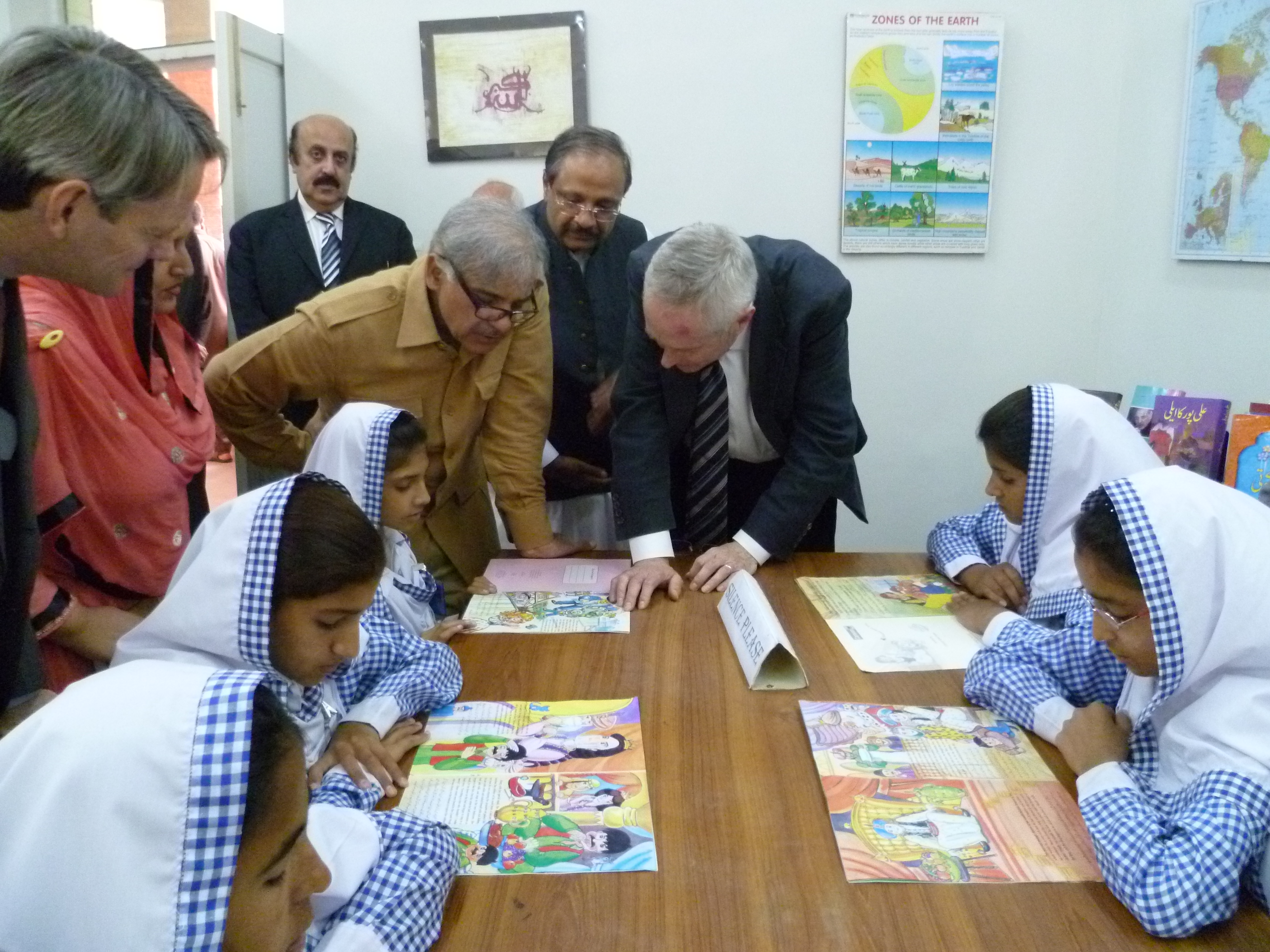 Reviewing Roadmap Actions
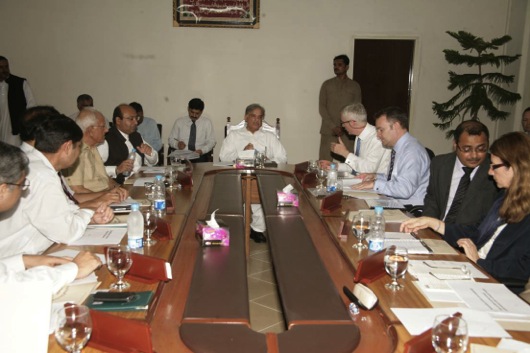 The Stocktake
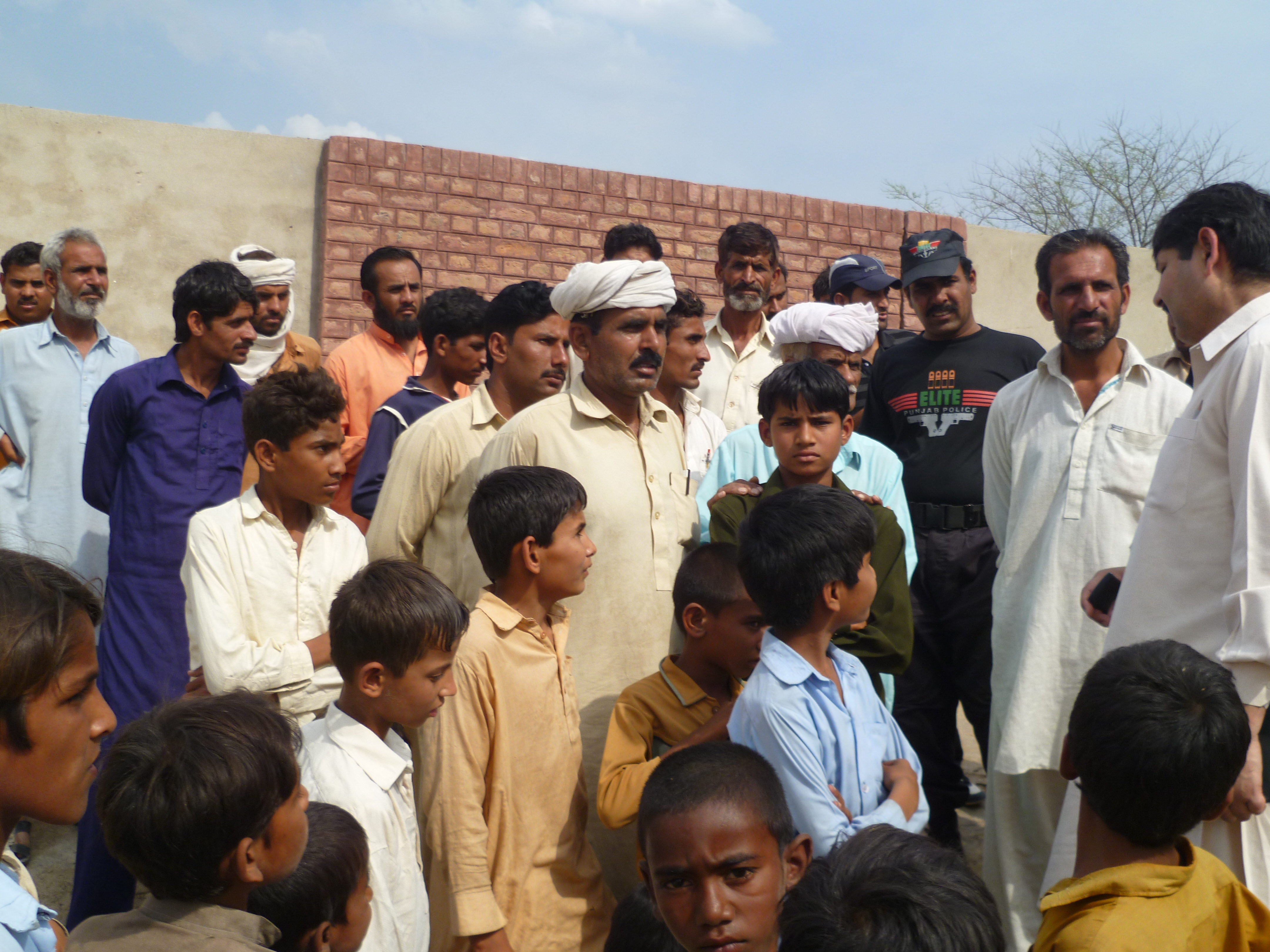 Absolute Discipline
5 Key Questions for Delivery
1. What are you trying to do?
Clear priorities
Specific, measurable goals
2. How are you trying to do it?
Clear, practical plans which are used regularly and updated
3. How, at any given moment, will you know whether you are on track?
Good, steady, close to real-time data on key indicators
Monitoring routines (such as stocktake meetings) with all key players involved
4. If you are not on track, what are you going to do about it?
Agreed actions, followed up, tested in practice and refined if necessary
Always try something. Never neglect a problem once identified
5. Can we help?
Constant ambition, refusal to give up
Focus on the goals, no distractions
Maintaining the routines
Analysis and problem-solving where required
Bringing to bear lessons from elsewhere
Reliable monthly data on progress
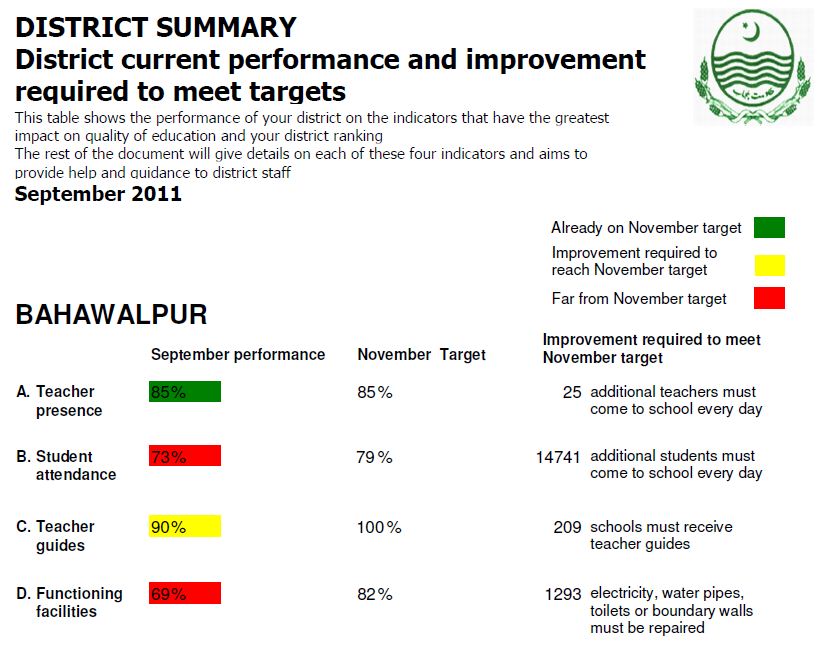 15
On target
Reliable monthly dashboardsPriority 4: Expand the impact of PEF - actions have been updated to reflect current activities
Off target
Actions
Action by
Timeline
32
Ensure timely release of funds and complete budgetary support to PEF to meet needs of all programs (FAS, EVS, and NSP) and related textbook, HR and administrative expenses
Secretary Finance
Continuous
33
Align on and adhere to principles to work together, ensuring that PEF has sufficient funds for its operations
Secretary Finance, Chairman PEF
15 May 2012
34
Ensure on time implementation of 2012-13 EVS expansion of 10k vouchers
Chairman PEF, Secretary Finance/DFID
Continuous
35
Implement appropriate anti-corruption processes including independent review of anti-corruption plan
Chairman PEF
Continuous
36
Develop student information systems to capture and record data across all programs
Chairman PEF
Continuous
37
Expand monitoring and evaluation capabilities
Chairman PEF
Continuous
38
Conduct quality assurance testing
Chairman PEF,
DFID/Sec Finance
Continuous
39
Build capacity to meet current and future needs of PEF’s programs
Chairman PEF, DFID
Continuous
16
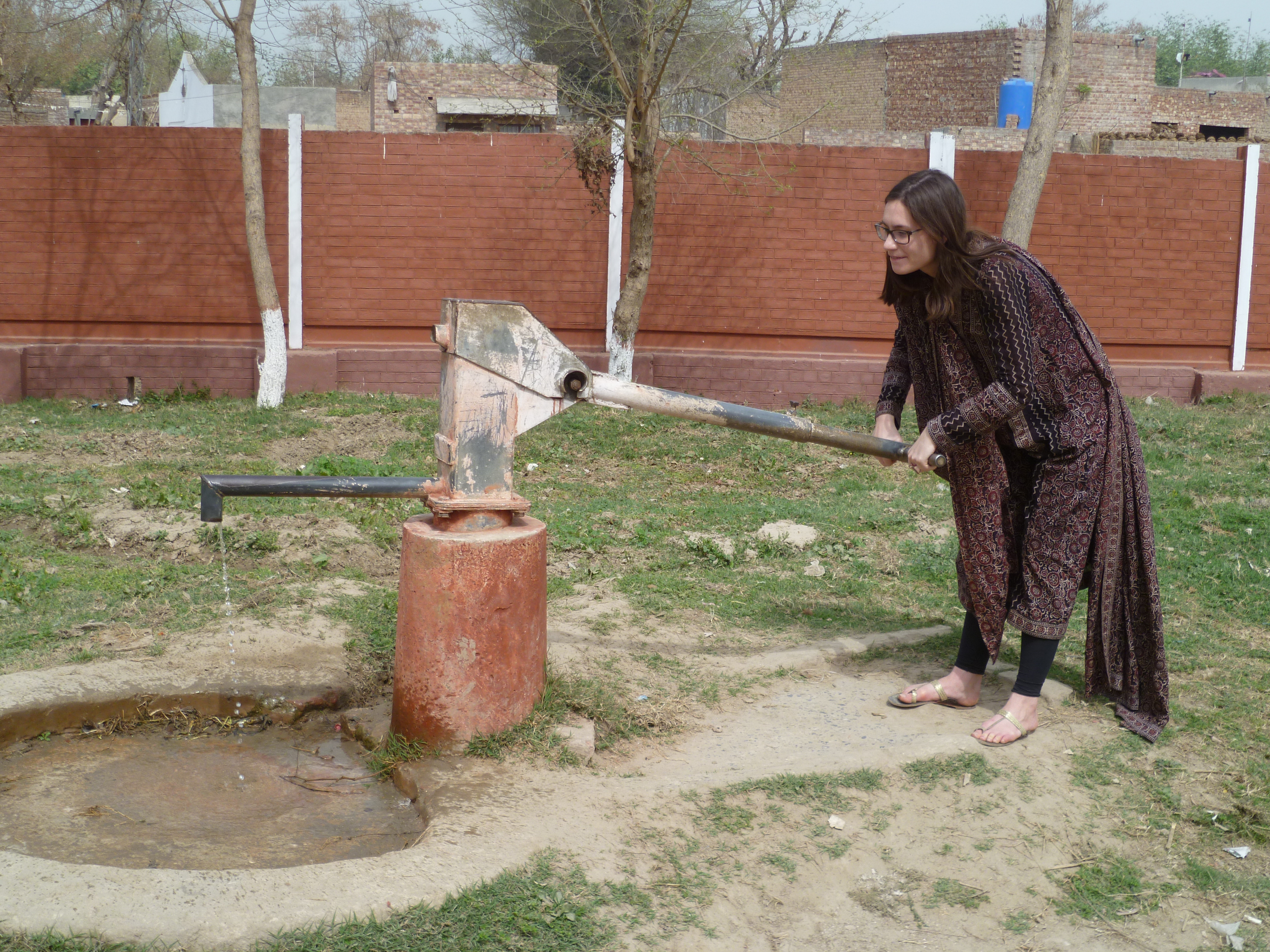 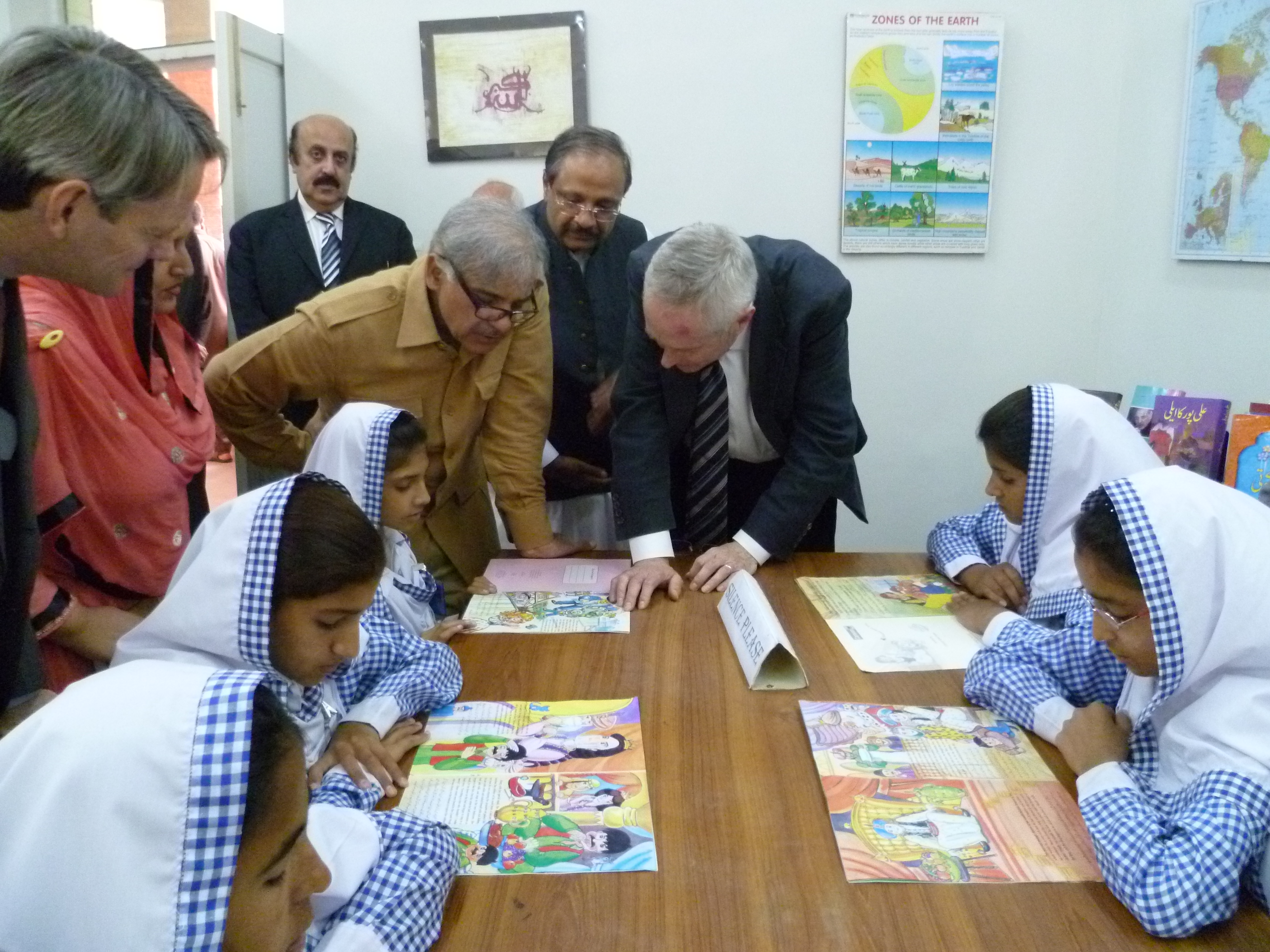 The Results
A new day is dawning on education in Punjab
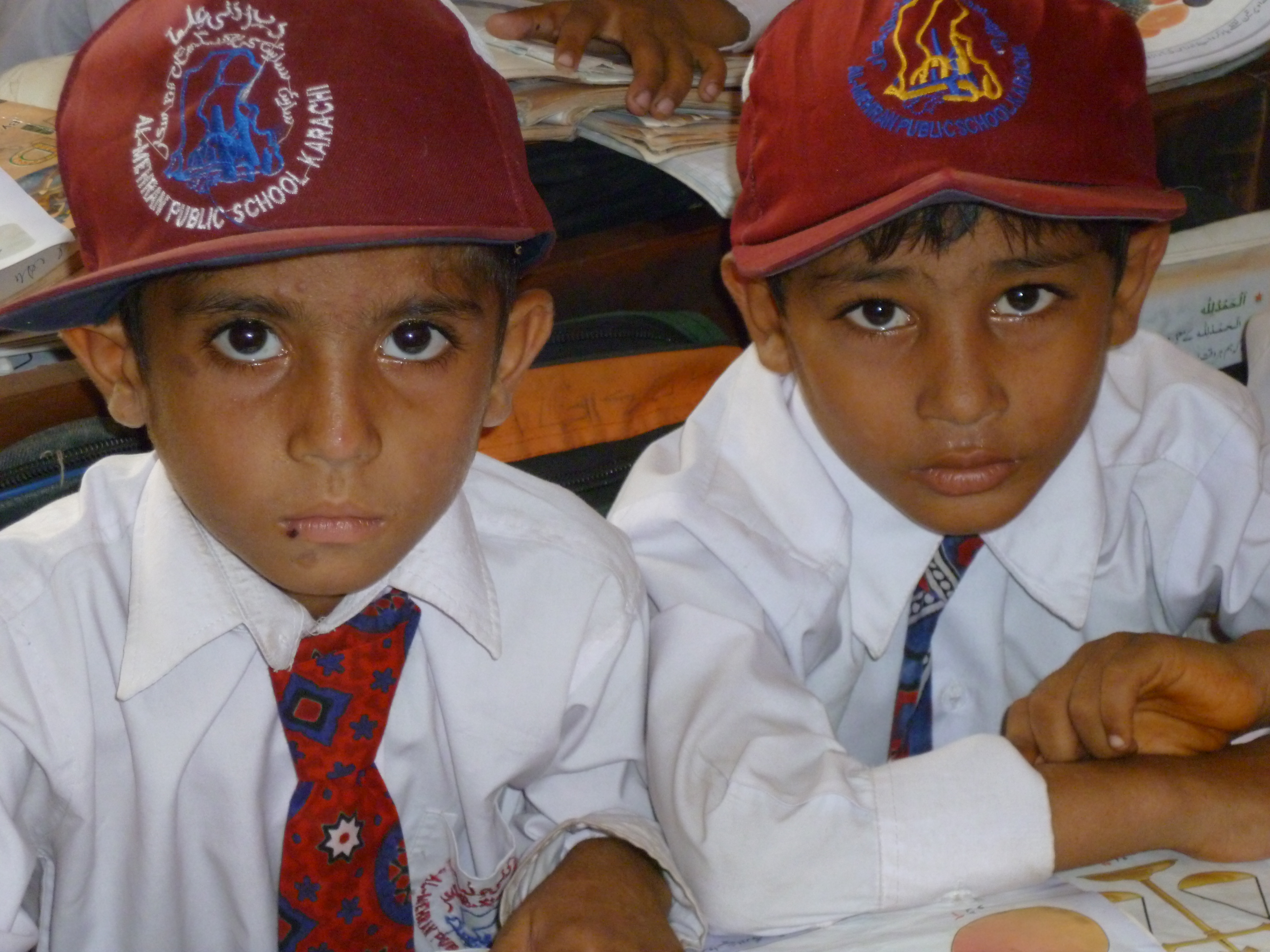 Higher enrolment and student attendance
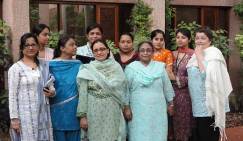 More teachers attending than ever before
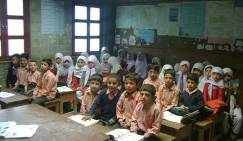 More schools with better basic facilities
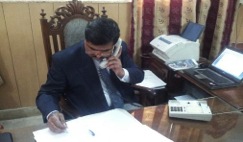 Stronger administration focusing on improving quality
District administration visits
% of schools visited by district administrators
The education system is now being effectively managed
Aug.
2011
Oct.
2011
Nov. 2011
Jan. 
2012
Feb. 
2012
Mar. 
2012
Apr. 
2012
Aug.
2012
Sep.
2012
Oct.
2012
Nov.
2012
Dec. 2011
90%
Target:
20
20
SOURCE: PMIU
Approaching 1,500,000 extra children age 5-16 enrolled in school since 2011
21
The biggest challenge remains in rural areas and among girls
Enrolment for 5-9 year-olds
Northern Districts
Central Districts
Southern Districts
Urban
Rural
Urban
Rural
Urban
Rural
95%
96%
93%
92%
76%
88%
76%
Male
95%
96%
92%
91%
67%
82%
Female
SOURCE: Nielsen Household Survey December 2012
22
Above 90%
80-84%
85-90%
Below 80%
In 2013, our focus will need to be on the South
Enrolment of 5-9 year-olds, Percent
Chakwal
Jehlum
Attock
Rawalpindi
Sialkot
Gujrat
Narowal
Gujranwala
Attock
Rawalpindi
Mandi Bahauddin
Hafizabad
Jhelum
Chakwal
Lahore
Gujrat
Mianwali
Sargodha
Toba Tek Singh
M.B. Din
Sialkot
Faisalabad
Narowal
Sargodha
Khushab
Okara
Gujranwala
Hafizabad
Mianwali
Shekhupura
Bhakkar
Chiniot
Nankana Sahib
Nankana 
Sahib
Kasur
Lahore
Faisalabad
Jhang
Khushab
Jhang
Layyah
Kasur
T.T. Singh
Bahawalnagar
Okara
Sheikhupura
Sahiwal
Muzaff-
argarh
Khanewal
Layyah
Pakpattan
D.G. Khan
Sahiwal
Chiniot
Vehari
Multan
Lodhran
Multan
Bhakkar
Bahawalnagar
Khanewal
Lodhran
Rajanpur
Vehari
Pakpattan
Bahawalpur
Bahawalpur
Rahimyar Khan
Muzaffargarh
Dera Ghazi Khan
Rahim Yar Khan
Rajanpur
23
SOURCE: Nielsen Household Survey December 2012
Target trajectory
% of students attending school each day
Student attendance has reached a new high, above the 2013 target
92.1
89.3
88.4
87.9
87.3
87.1
86.8
86.7
86.3
85.4
83.3
83.2
82.8
79.0
Dec. 2011
Jan.2012
Feb.2012
Mar. 2012
Apr.2012
May 2012
Sep.
2012
Oct. 
2012
Nov.
2012
Dec.
2012
Baseline
Sep. 2011
Oct. 2011
Nov. 2011
90%
March 2013 target:
24
24
SOURCE: PMIU
A further 1,000,000 children attending school everyday since the Roadmap began
25
1. STUDENT ATTENDANCE
32 districts are on or above trajectory
On or above trajectory
Close to trajectory
Dec 2012 – student attendance vs. trajectories
Made some progress not
close to trajectory
District
Performance
Target
Delta
Significantly off track
Green
Nankana Sahib
92.0
86.3
Bahawalnagar
94.7
90
Gujrat
94.5
90
94.4
90
Jhelum
Sargodha
94.4
90
Faisalabad
94.4
90
Attock
90.4
86.2
Pakpattan
Rawalpindi
T.T. Singh
95.1
90.9
D.G. Khan
85.5
81.4
Jhelum
Chakwal
93.9
90
Jhang
Gujrat
Mianwali
Rawalpindi
93.9
90
M.B
. Din
Mandi Baha Ud Din
93.7
90
Sialkot
Sargodha
93.6
90
Sheikhupura
Narowal
Khushab
Gujranwala
Hafizabad
Lahore
93.4
90
Khushab
93.2
90
Sheikhupura
Bhakkar
Chiniot
Nankana
Sahib
94.8
92
Okara
Lahore
Multan
92.5
89.7
Faisalabad
Jhang
Sialkot
92.6
90
Layyah
Kasur
T.T
93.0
90.4
Khanewal
Singh
Attock
92.4
90
Okara
Muzaff-
argarh
Bahawalpur
92.3
90.2
Sahiwal
D.G. Khan
Khanewal
Pakpattan
93.8
91.8
Chakwal
Chiniot
91.8
90
Vehari
Vehari
91.7
90
Lodhran
91.7
90
Hafizabad
Multan
Lodhran
91.7
90
Bahawalnagar
Sahiwal
92.3
90.7
Rajanpur
88.3
87.1
Muzaffargarh
Kasur
91.2
90
Bahawalpur
Rahimyar Khan
88.5
87.6
89.7
88.9
Narowal
Rahimyar Khan
Mianwali
89.7
89.4
Amber Green
89.4
90
Gujranwala
Layyah
88.6
89.3
Bhakkar
89.1
90
Amber Red
Rajanpur
78.5
84.3
26
26
SOURCE: PMIU
Availability and functioning of facilities
% functioning electricity, drinking water, toilet and boundary walls
Target trajectory
Facilities is at a new high, 1.1% short of the 2013 target
90.9
90.4
89.7
89.4
87.8
87.0
86.1
85.2
84.4
83.5
81.0
78.2
75.1
68.9
Base
line
Nov.
2012
Sep.2011
Oct.2011
Nov.2011
Dec.2011
Jan.2012
Feb.2012
Mar. 2012
Apr. 2012
May 2012
Sept. 2012
Oct.
2012
Dec.
2012
92%
March 2013 target:
27
27
SOURCE: PMIU
Around 3,000,000 children have benefited from these additional facilities
28
Teacher presence
% of teachers present at time of inspection
Target trajectory
Teacher presence is at a new high, above the 2013 target
92.1
90.2
88.6
88.3
88.2
87.5
87.3
87.2
86.5
86.0
1.1
84.7
84.7
83.2
91.0
89.2
80.7
Dec. 2011
Jan. 2012
Feb.2012
Mar.2012
Apr. 2012
May 2012
Sep.
2012
Oct.
2012
Nov.
2012
Dec.
2012
Baseline
Sep. 2011
Oct. 2011
Nov. 2011
90%
March 2013 target:
29
29
SOURCE: PMIU
37,000 extra teachers attend school every day
30
The teacher quality pilots had a major impact in one month
Percentage of teachers in sample who were …
… using a lesson plan
… teaching using activities
… asking questions to check learning
+27
+31
+39
Sept
Oct
Sept
Oct
Sept
Oct
NOTE: The above are just three of the twelve indicators used to evaluate and mentor teachers during the pilot
31
In April every child in Punjab will receive new textbooks in line with the 2006 national curriculum
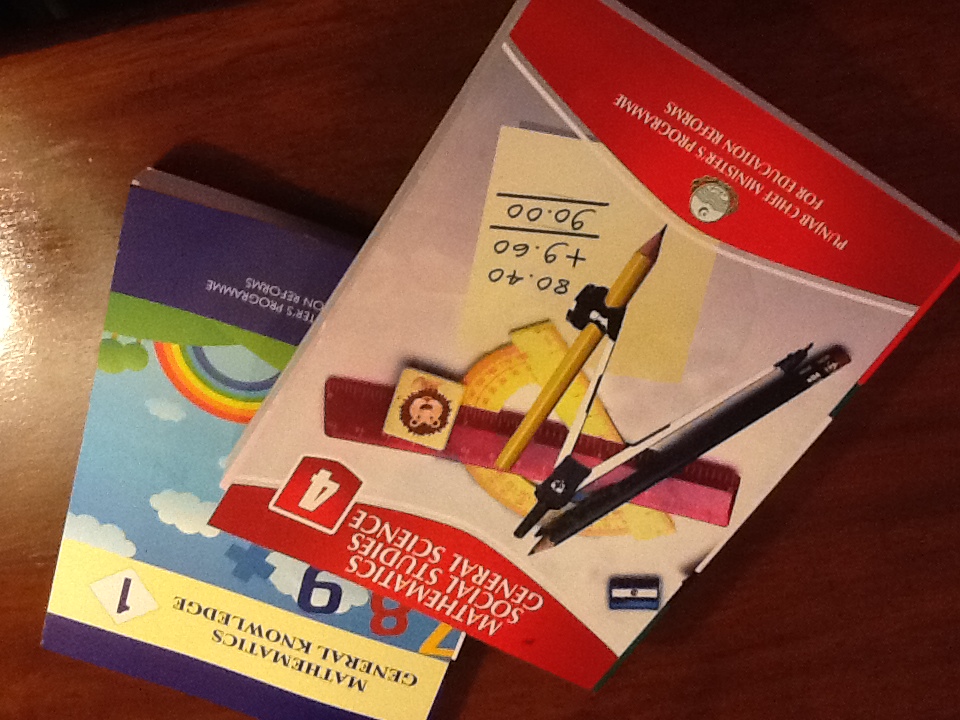 32
The Roadmap has resulted in a large increase in the number of children from poor families receiving vouchers
Number of children receiving vouchers
‘000s
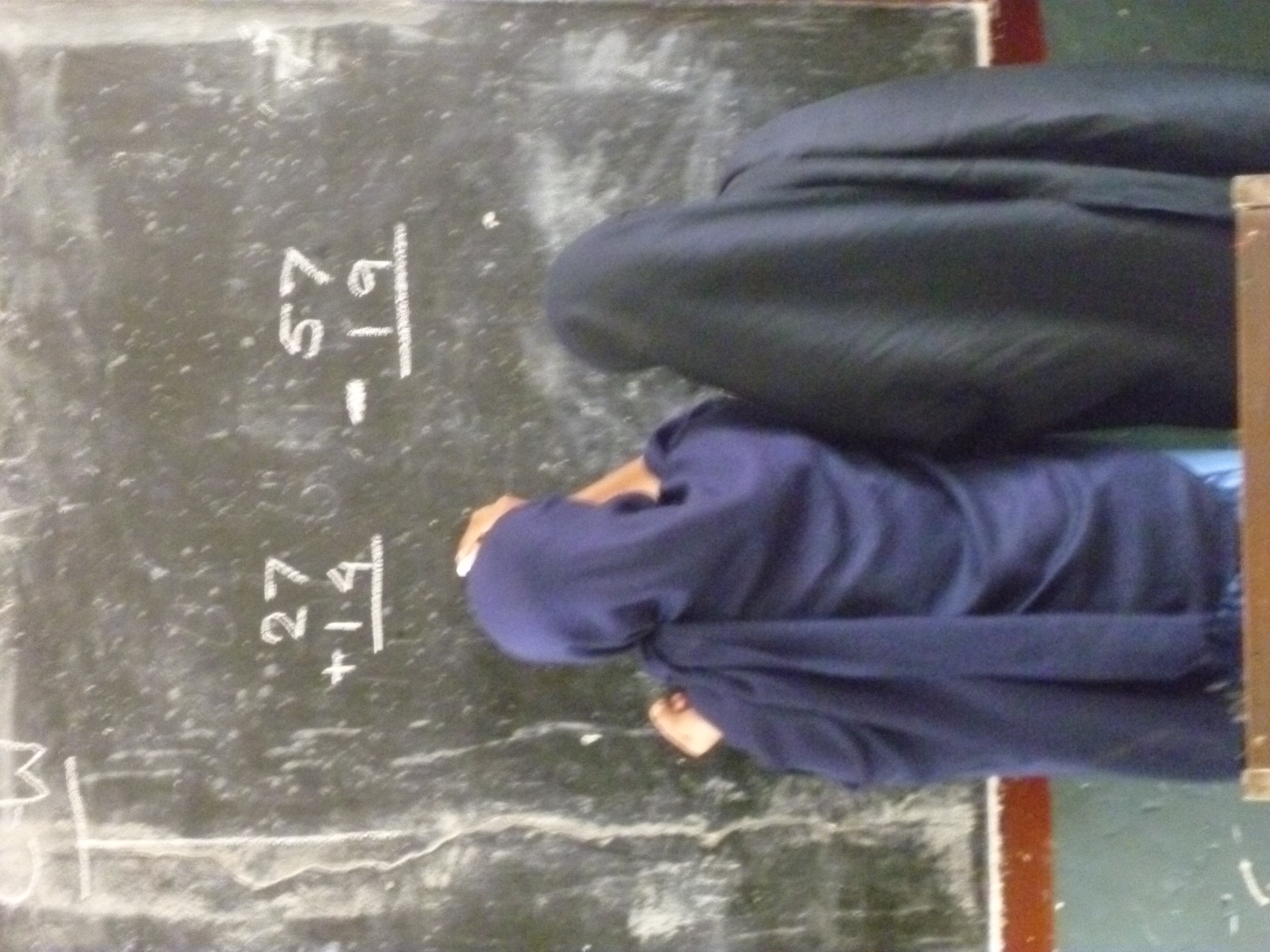 The Lessons
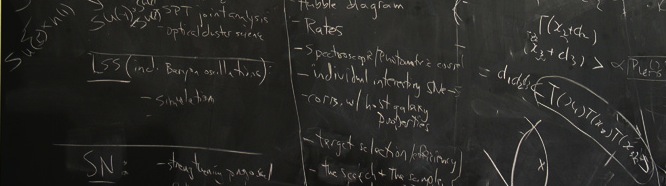 The twelve lessons of the Punjab Roadmap
To boldly go
The brutal facts
Never relent
Lesson 5: The conversation must be honest
Lesson 1: Be ambitious
Lesson 9: Persist
Lesson 6: Know what’s really happening
Lesson 10: Build a guiding coalition
Lesson 2: Set clear goals
Lesson 3: Prepare, plan and get on with it; you can refine it as you go
Lesson 7: Refine constantly but don’t compromise
Lesson 11: Focus on the change that’s needed…Work back from there to the money
Lesson 12: When all else fails in Pakistan, you can always talk about cricket
Lesson 4: Establish routines that work
Lesson 8: Create momentum
We must lay the groundwork for a new kind of knowledge, what some have called a ‘science of delivery’, that countries will use to meet the demands of their people

Jim Yong Kim, President of the World Bank
36
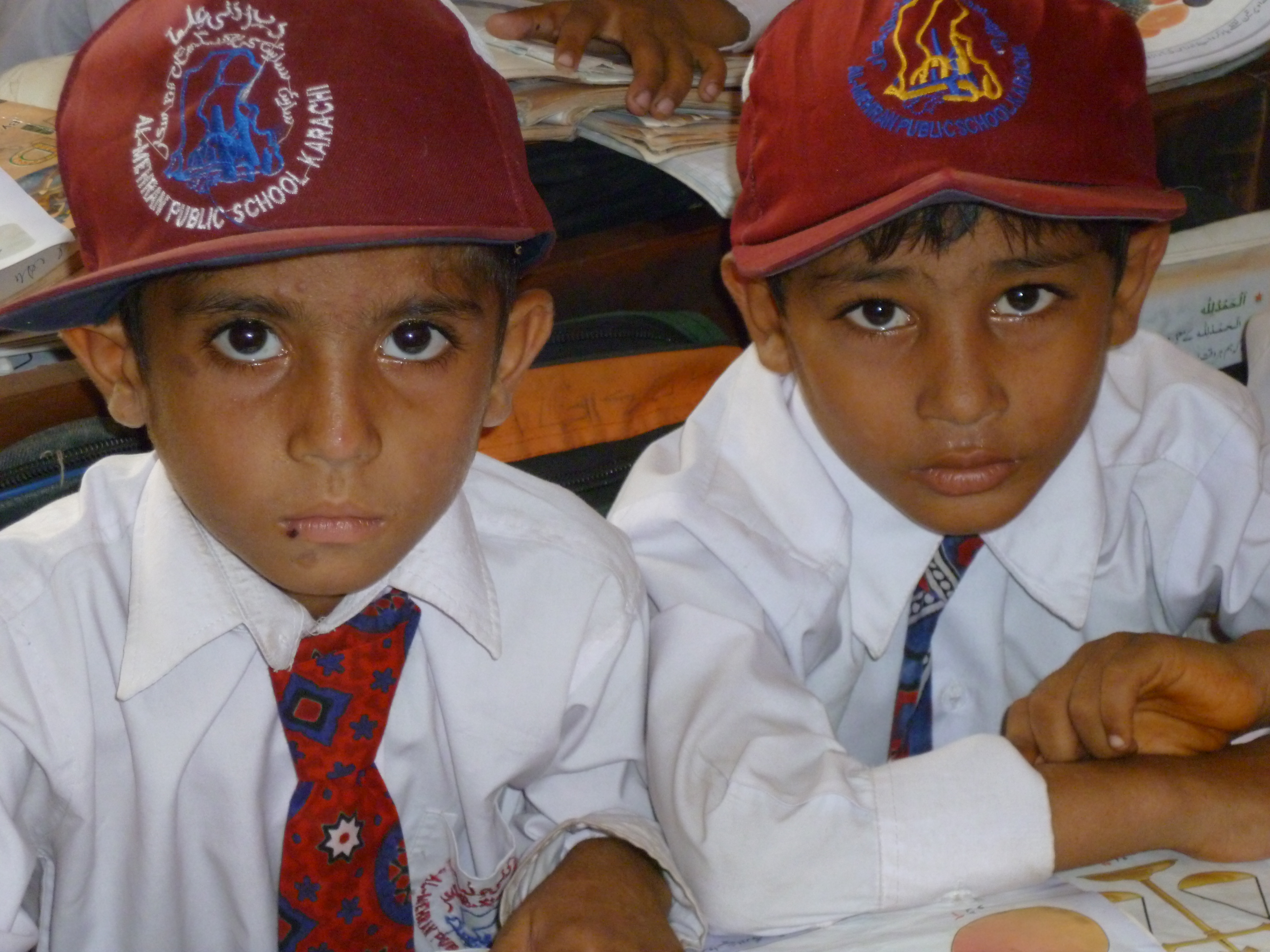 The Next Steps
The visionary leaders in countries such as Pakistan … want their province or country to succeed and ultimately to do so without any dependence on aid.
38
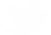 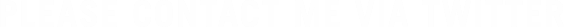 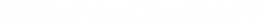 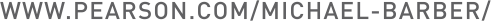